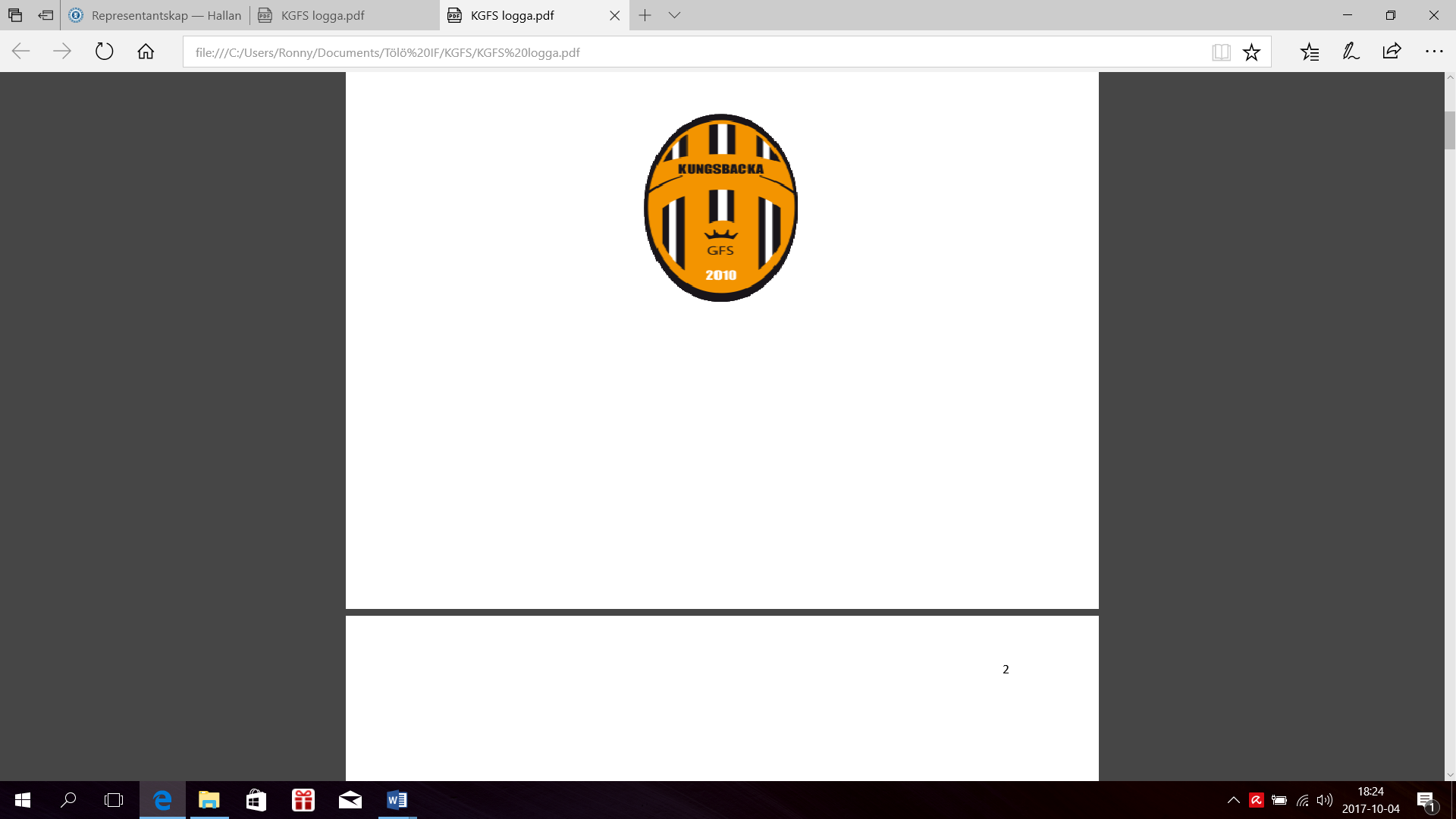 Antal Aktiva 2023
Antal aktiva 2023 
7-20 år 
Minst 10 aktiviteter